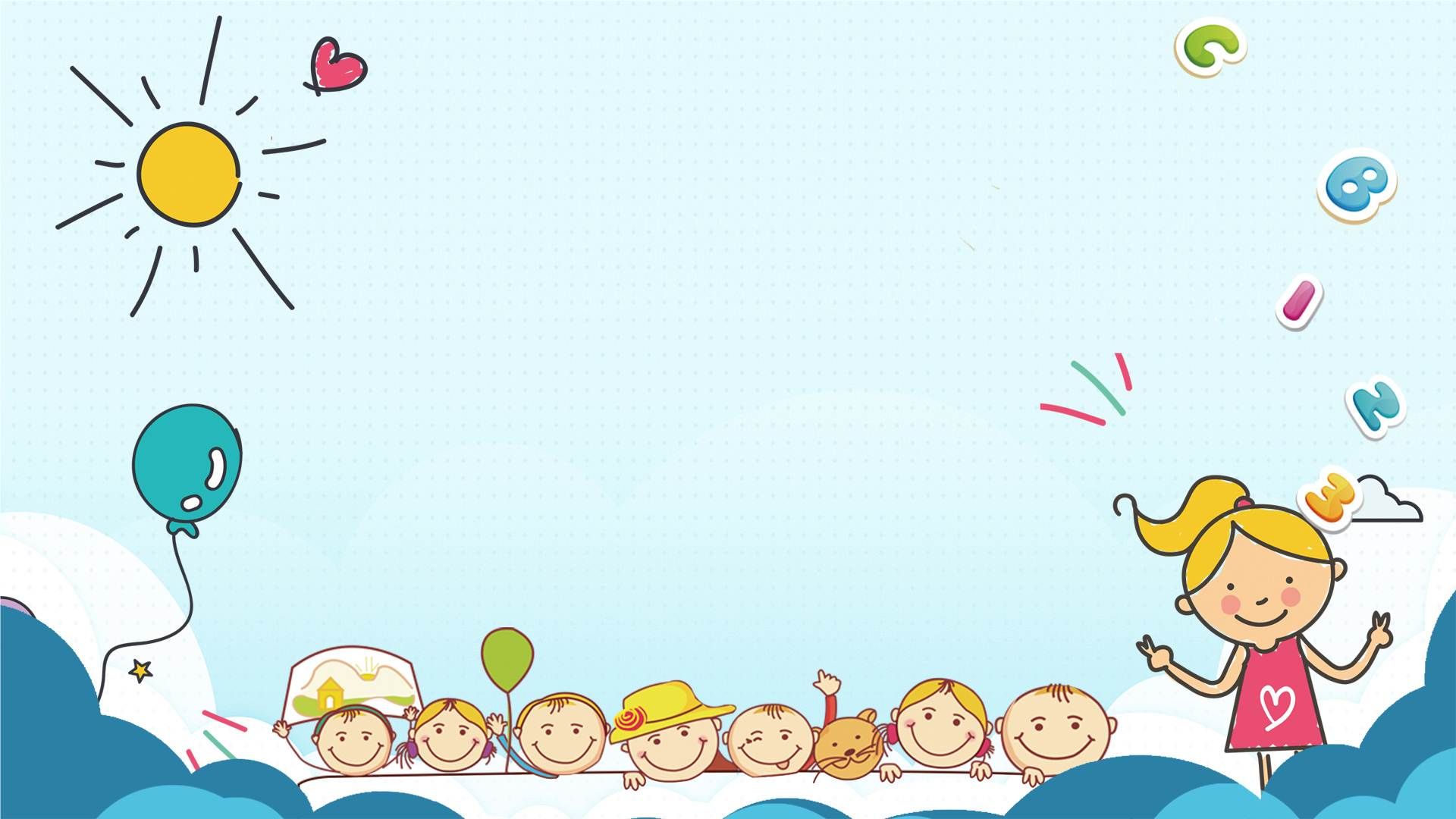 TRƯỜNG TIỂU HỌC NGỌC LÂM
LUYỆN TỪ VÀ CÂU 3
TUẦN 2
GV: NGUYỄN LAN PHƯƠNG
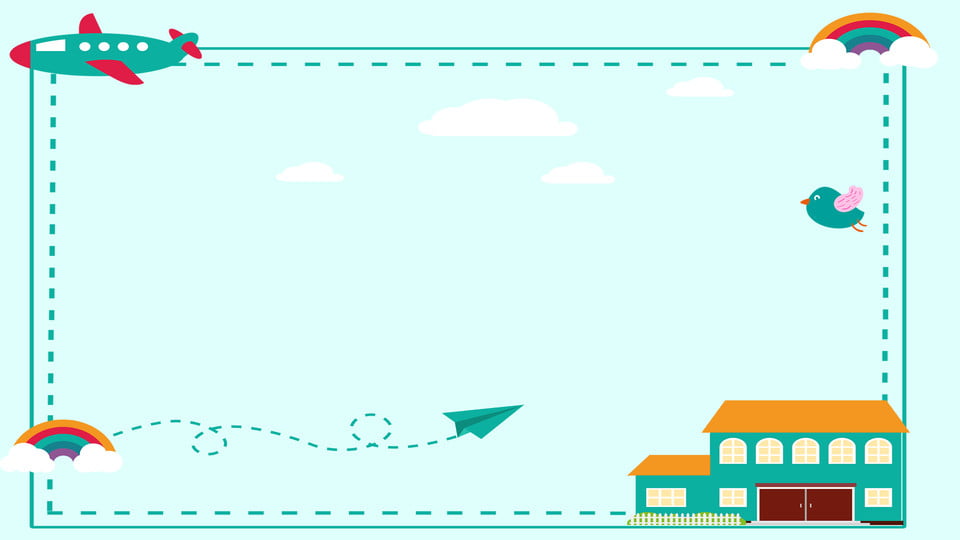 TỪ NGỮ VỀ THIẾU NHI
ÔN TẬP CÂU : AI LÀ GÌ?
Trang 16 – SGK Tiếng Việt
MỤC TIÊU
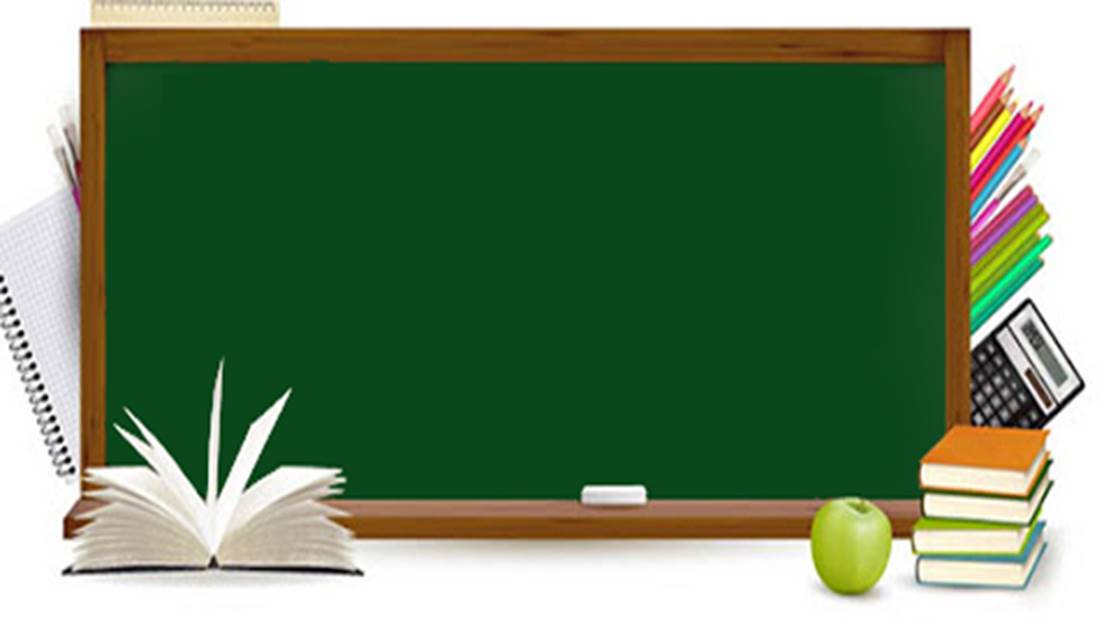 HOẠT ĐỘNG 1:
TỪ NGỮ VỀ THIẾU NHI
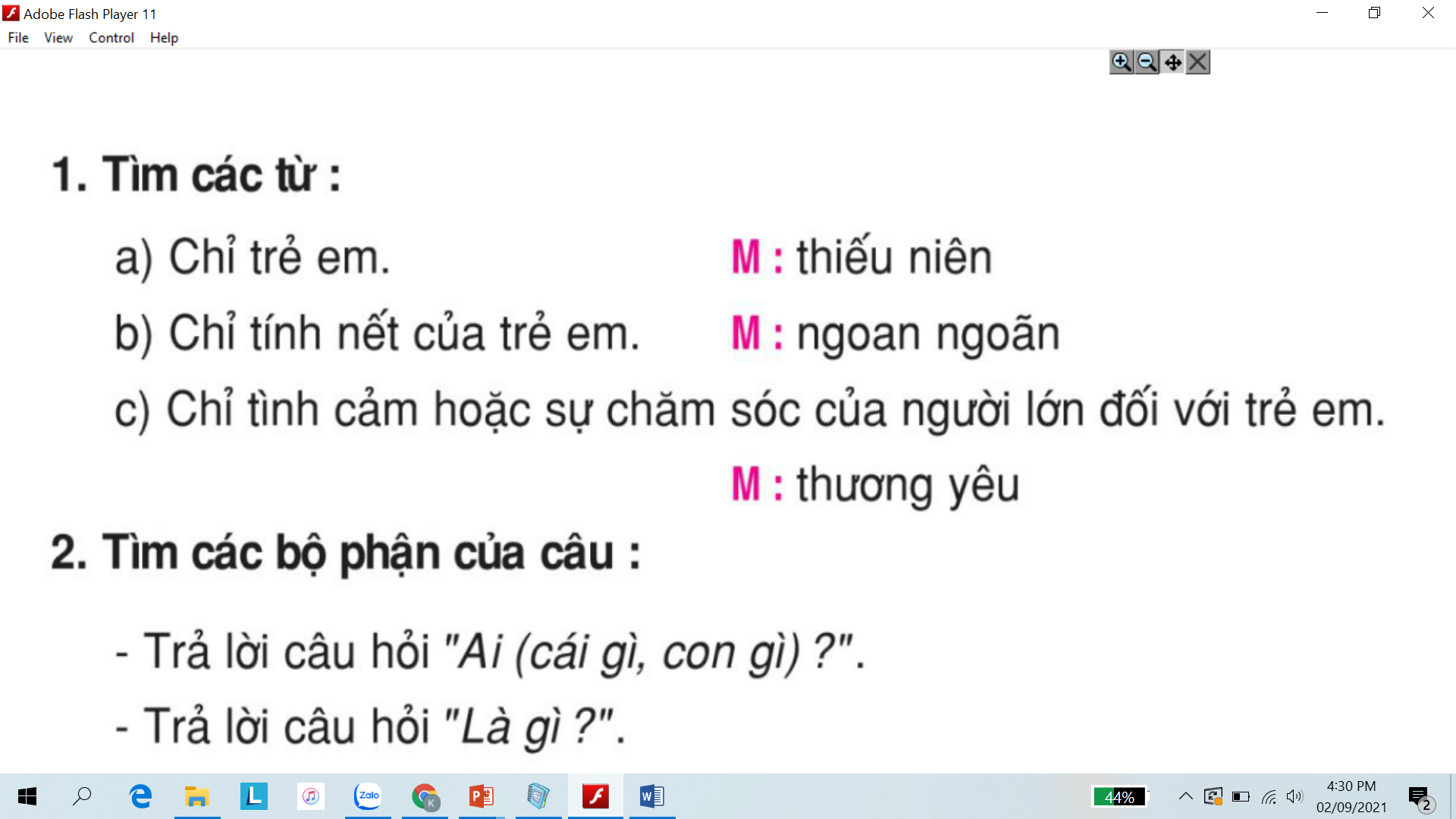 Các con làm bài vào vở trong thời gian 6 phút
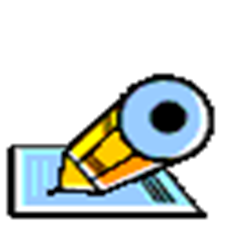 Bài 1 : Tìm các từ :
, nhi đồng, trẻ con, trẻ nhỏ, trẻ em, …
thiếu niên
, lễ phép, ngây thơ, hiền lành, thật thà, …
ngoan ngoãn
thương yêu
, yêu quý, quý mến, quan tâm, nâng đỡ, nâng niu, chăm sóc, chăm bẵm, chăm chút, lo lắng, …
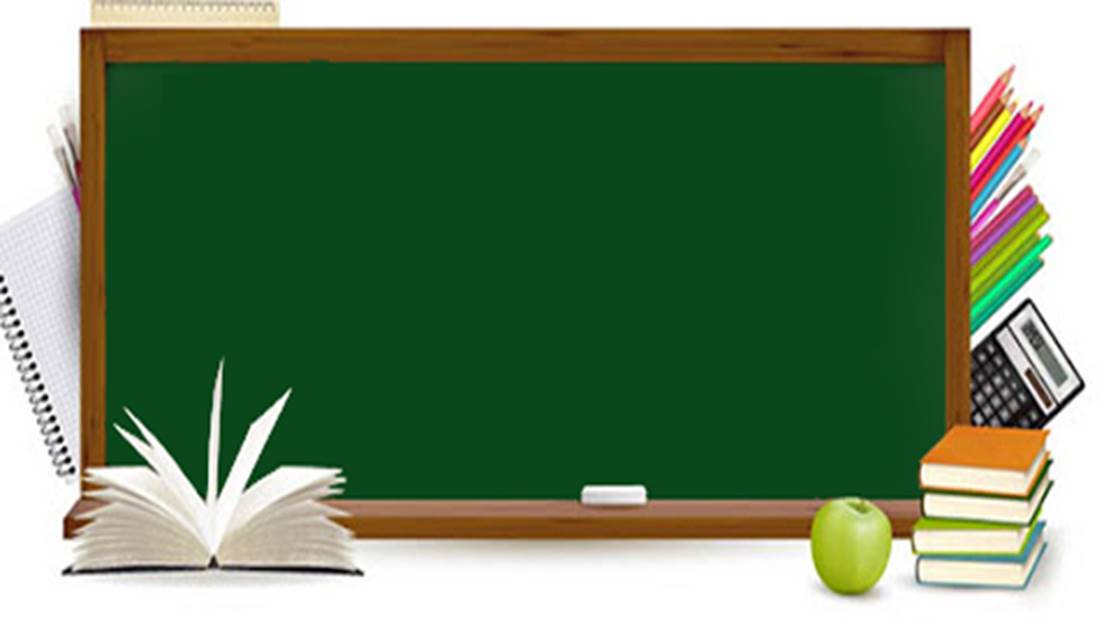 HOẠT ĐỘNG 2 :
ÔN TẬP CÂU : AI LÀ GÌ?
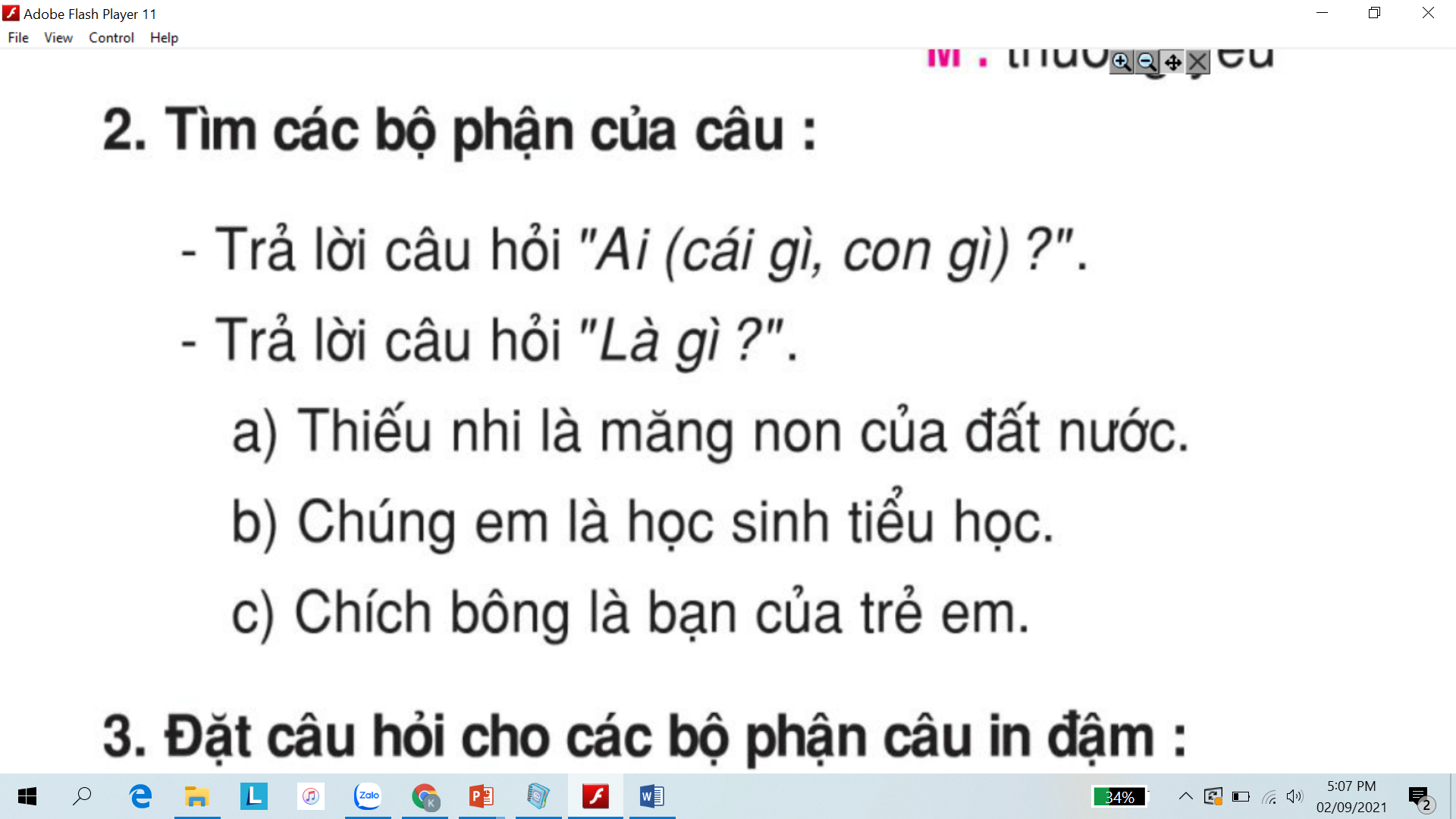 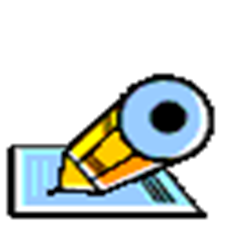 Bài 2: Tìm các bộ phận của câu
Trả lời câu hỏi : “Ai (cái gì, con gì)?”.
Trả lời câu hỏi : “Là gì ?”.
Các con làm bài vào Sách giáo khoa trong thời gian 4 phút
Thiếu nhi là măng non của đất nước.
Chúng em là học sinh tiểu học.
Chích bông là bạn của trẻ em.
Hãy gạch một gạch dưới bộ phận trả lời câu hỏi “Ai (cái gì, con gì)?”, gạch hai gạch dưới bộ phận trả lời câu hỏi “Là gì ?”
Bài 2: Tìm các bộ phận của câu
Trả lời câu hỏi : “Ai (cái gì, con gì)?”.
Trả lời câu hỏi : “Là gì ?”.
Từ chỉ sự vật
là
Từ chỉ sự vật
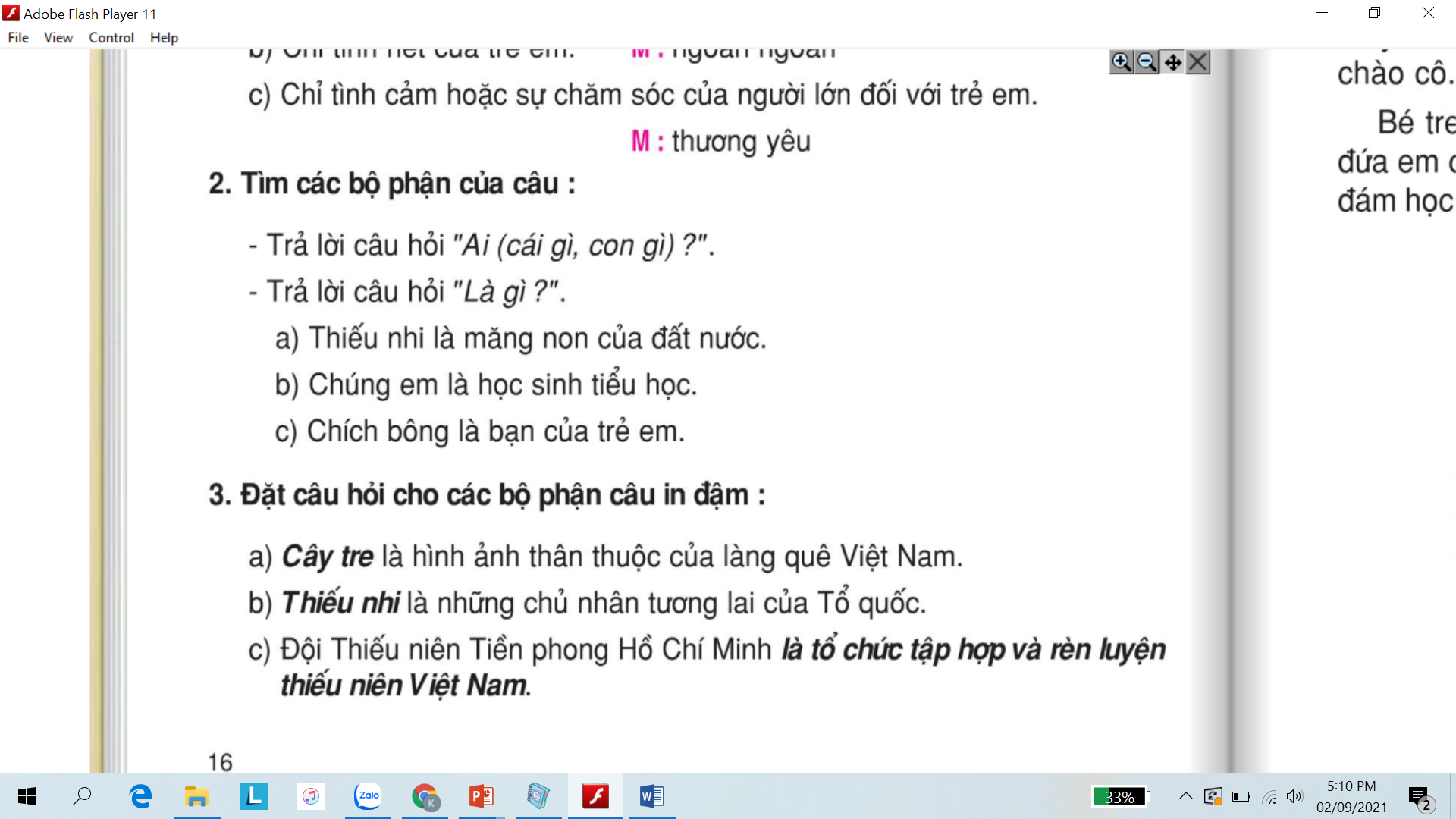 Bài 3: Đặt câu hỏi cho các bộ phận câu in đậm
a) Cây tre là hình ảnh thân thuộc của làng quê Việt Nam.
b) Thiếu nhi là những chủ nhân tương lai của Tổ quốc.
Cái gì là hình ảnh thân thuộc của làng quê Việt Nam?
Các con làm bài vào vở trong thời gian 6 phút
c) Đội Thiếu niên Tiền phong Hồ Chí Minh là tổ chức tập hợp và rèn luyện thiếu niên Việt Nam.
Ai là những chủ nhân tương lai của Tổ quốc?
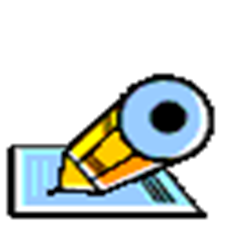 Đội Thiếu niên Tiền phong Hồ Chí Minh là gì?
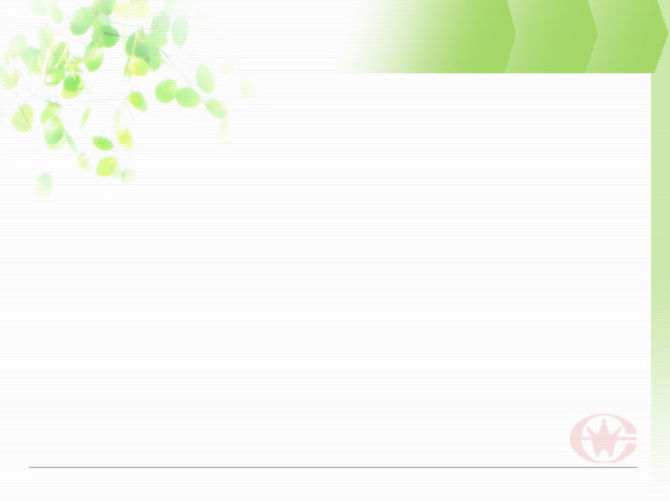 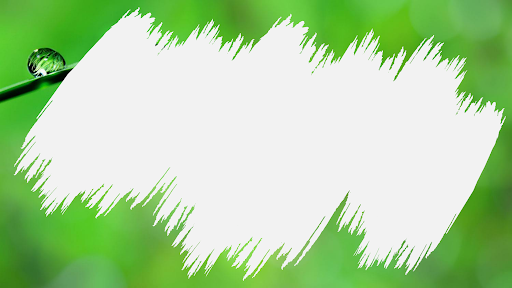 Câu: Ai (Cái gì, con gì) - là gì?
Từ chỉ sự vật
là
Từ chỉ sự vật
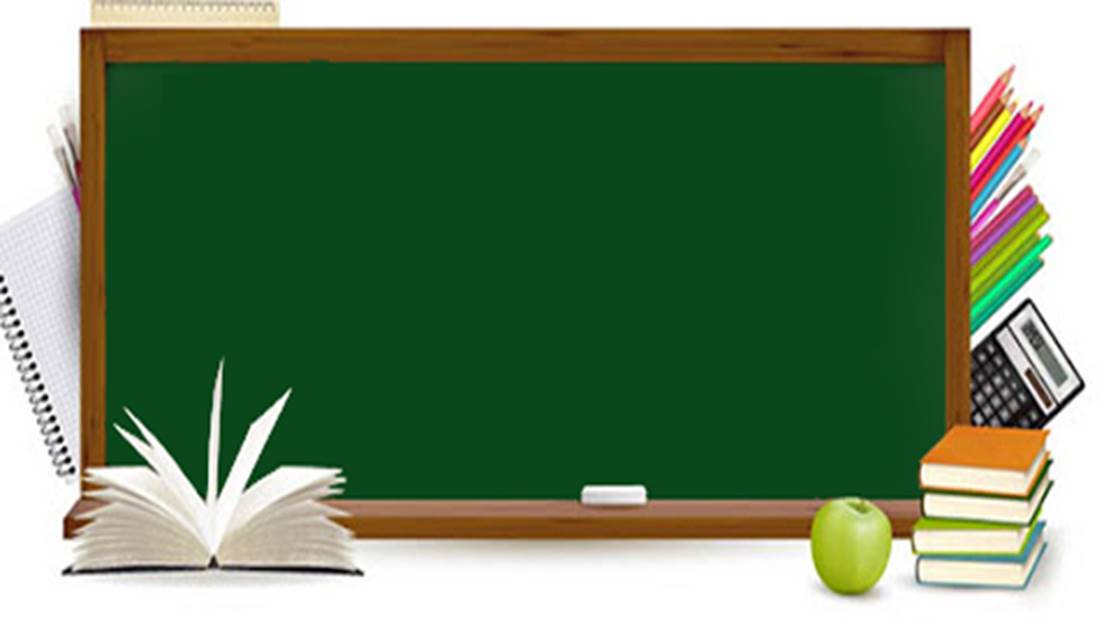 VẬN DỤNG – TIẾP NỐI:
Tiếp tục tìm thêm những từ ngữ thuộc chủ đề Thiếu nhi.
Vận dụng viết câu theo mẫu Ai là gì?
Chuẩn bị bài sau: So sánh – Dấu chấm